RUŽMARIN
Rosmarinus officinalis Lamiaceae
Ostala narodna imena:rozmarin,rosmarin,cviprnjak,sabor,
zimorod,lucmarin
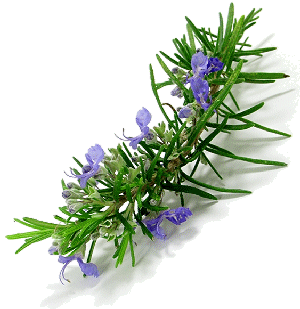 ZAČIN
LIJEK
SIMBOL VJERNOSTI
Povijest ružmarina
Ime je dobio po latinskim riječima -Ros rosa
                                                               -Marinus more

U prošlosti,ružmarin je bio posvećen božici Afroditi,božici ljepote i ljubavi

Poboljšava pamčenje 

Na svadbama je postao običaj da se ružmarinom kiti odjeća kao znak vjernosti supružnika
Uporaba ružmarina
Znanstvenici sveučilišta Cincinnati su dokazali da ruzmarin poboljšava pamćenje jer potiče cirkulaciju i tok krvi prema mozgu

RUŽMARIN SE KORISTI KAO LIJEK PROTIV RAZVOJA RAKA KOŽE,RAKA DEBELOG CRIJEVA I RAKA PLUĆA!

Mađarska voda je lijek kojem je ružmarin bio nezaobilazan sastojak
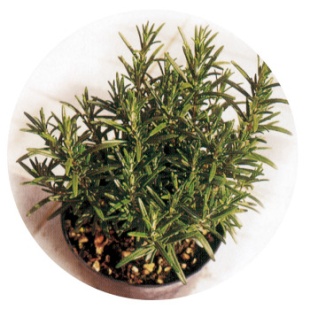 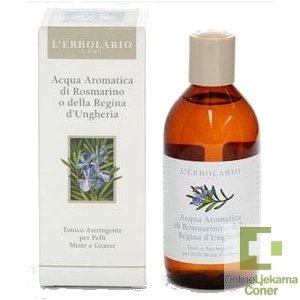 Mađarsku vodu koristila je kraljica Ugarske Elizabeta za masiranje paraliziranih udova i protiv gihte

Vanjska primjena ulja ružmarina ublažava bolove kod reumatskih bolesti

Male količine su lijek a velike su OTROV!

Ima sedativna,diuretska i antiseptična svojstva

Jača imunološki sustav a i pomaže kod jakih napada astme
Koristi se u kozmetici,za kupke i kao tonik za lice

Tamna kosa se može prosvijetliti

Za revitaliziranje kose,za spriječavanje gubitka kose i nastanka prhuti preporuča se nekoliko kapi ulja ružmarina umasirati u tjeme i isprati otopinom koprive
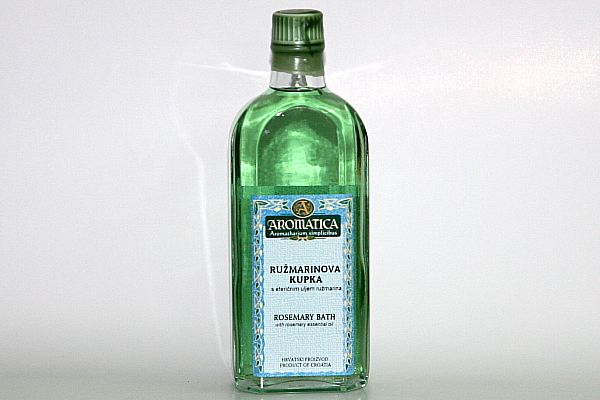 Uzgoj i čuvanje
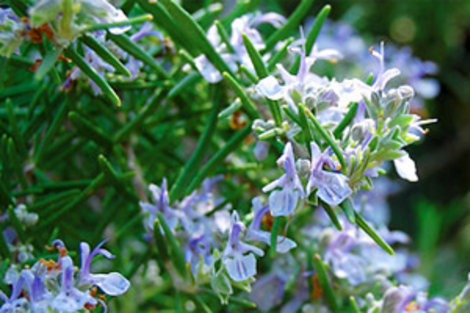 Potječe iz mediteranskih krajeva

Zimzelen je s igličastim listovima

Listovi su intenzivnog mirisa i ljutog,gorkog i pikantnog okusa

Raste u travnju i rujnu
Za vas pripremio Dominik Kiseljak 7.b